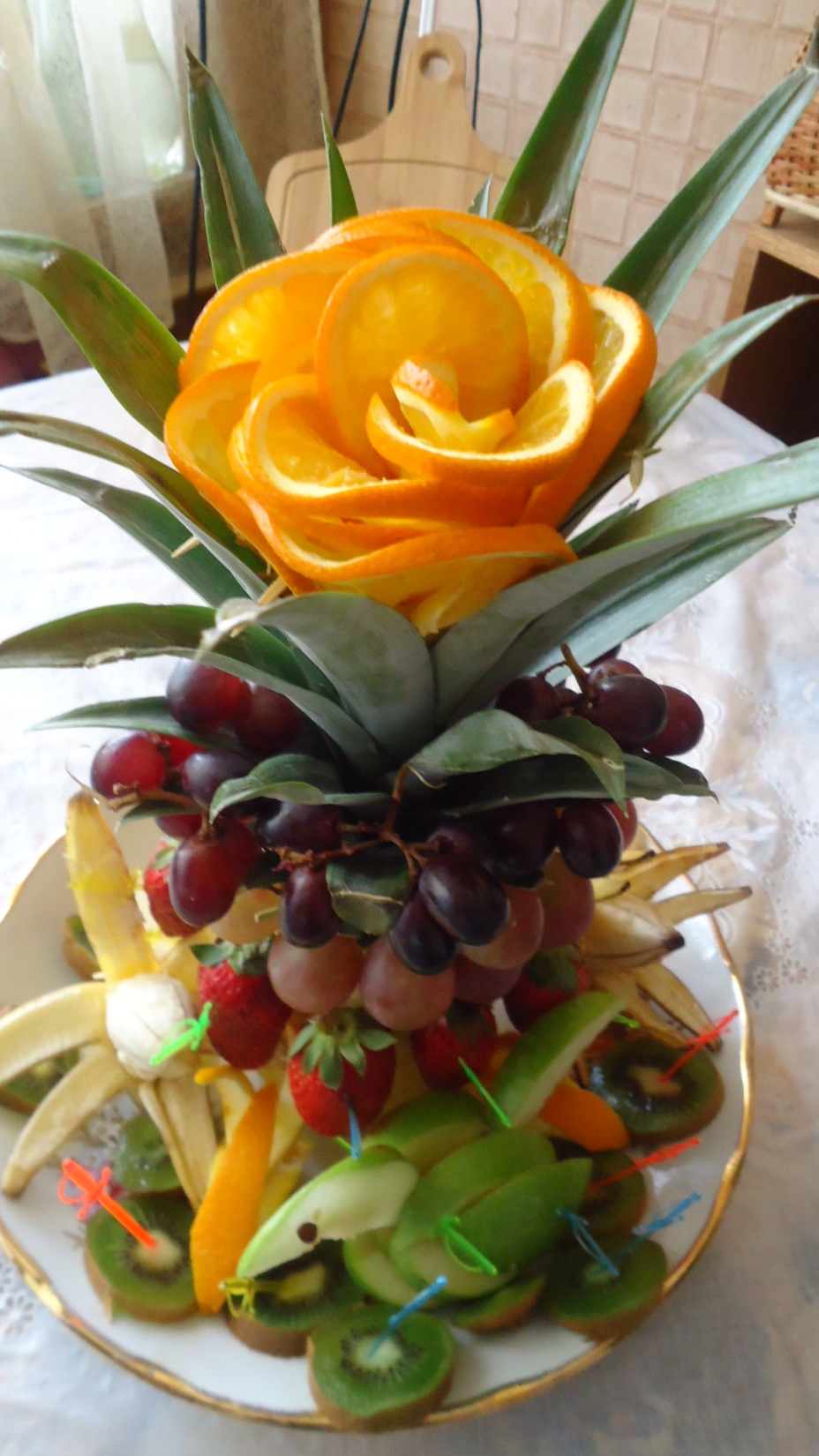 Разработка по теме «Кулинария»:
«Технология изготовления
 фруктовой вазы 
для украшения праздничного стола»
Выполнена учителем технологии 
ГБОУ СОШ № 377
Максимовой С.Г.
Москва-2013
СОСТАВ ПРОДУКТОВ (ИНГРЕДИЕНТЫ):
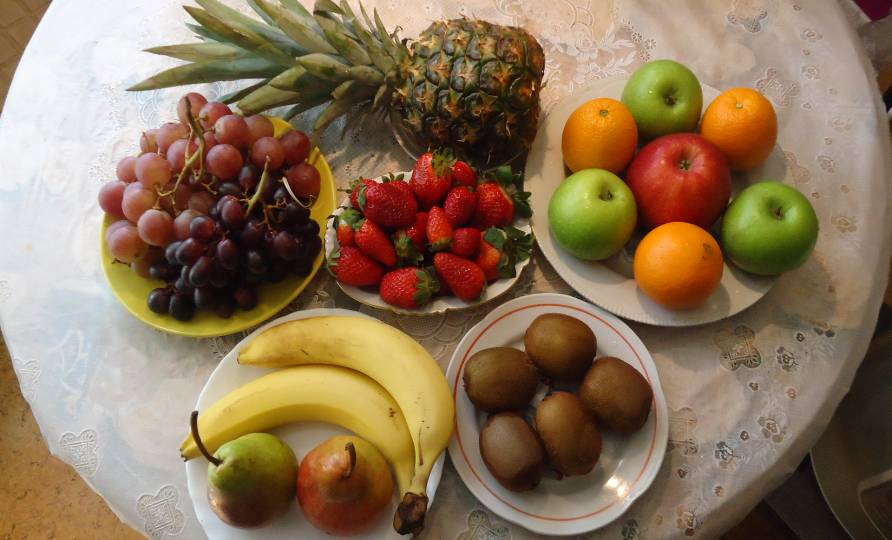 КОЛИЧЕСТВО ПРОДУКТОВ (ИНГРЕДИЕНТОВ):
Ананас с красивой пальмочкой – 1
Апельсин с тонкой кожурой- 2 штуки
Виноград разного цвета – по 200 г. 2 цвета
Клубника среднего размера – 300г
Бананы – 2 штуки
Яблоки зеленые или красные – 2 штуки
Киви – 4 штуки
Груши разного цвета- 2 штуки
Дополнительно: Веточка свежей мяты
ИНСТРУМЕНТЫ И ПРИСПОСОБЛЕНИЯ:
Нож, Разделочная доска, Шпажки, Блюдо
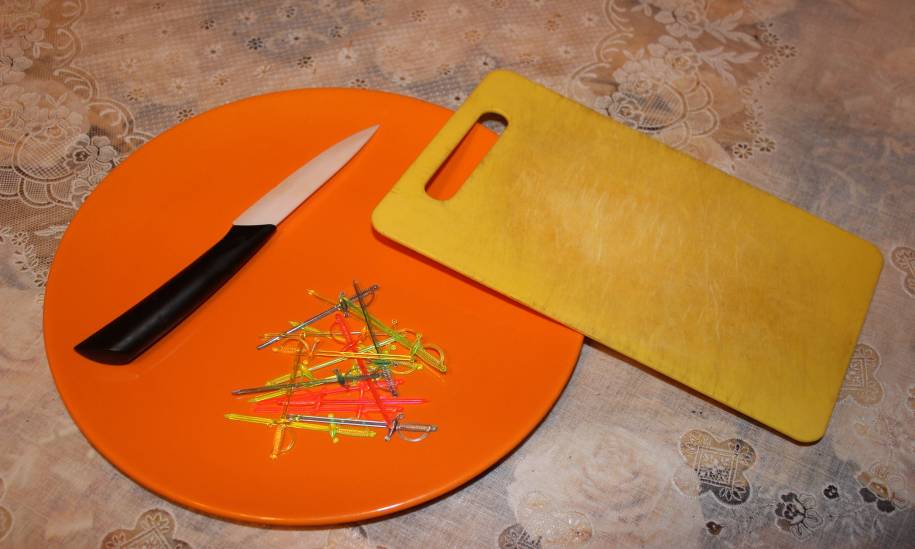 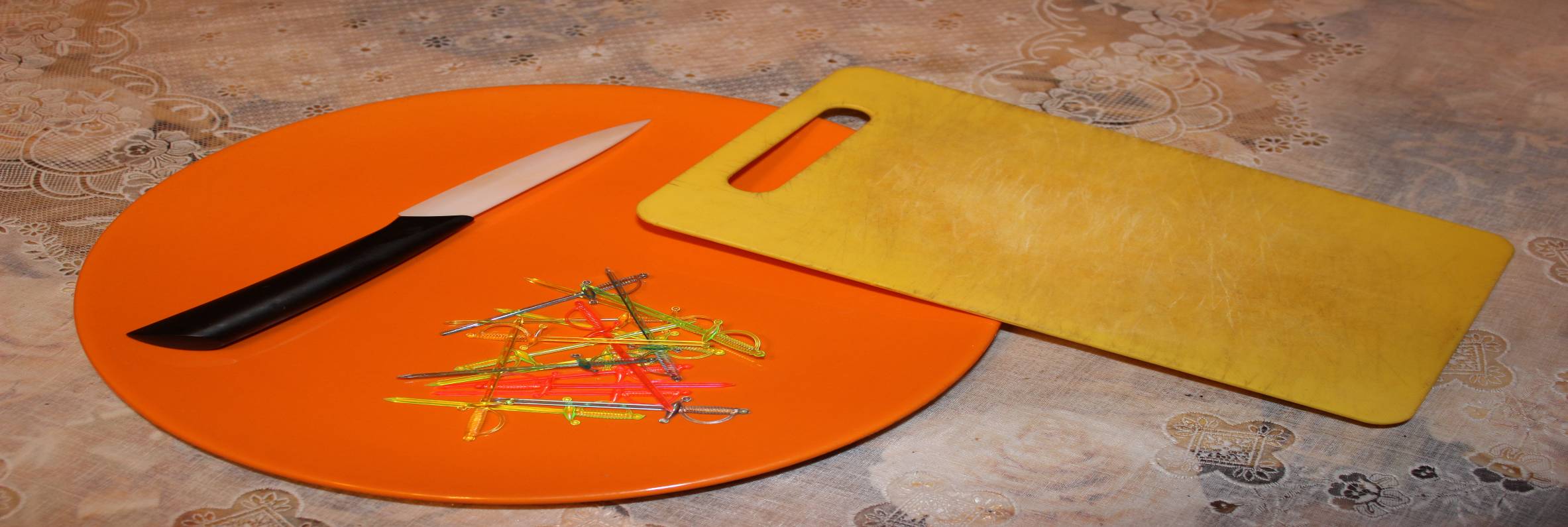 ПОСЛЕДОВАТЕЛЬНОСТЬ ПРИГОТОВЛЕНИЯ:
Промыть все фрукты теплой проточной водой;
Дать стечь воде, просушить (можно  салфеткой);
Ананас очистить от кожуры;

        Техника безопасности:
    Осторожно обращаться с ножом! Лучше использовать маленький нож с коротким лезвием.
4. Ананас нарезать кольцами толщиной 1,5-2см
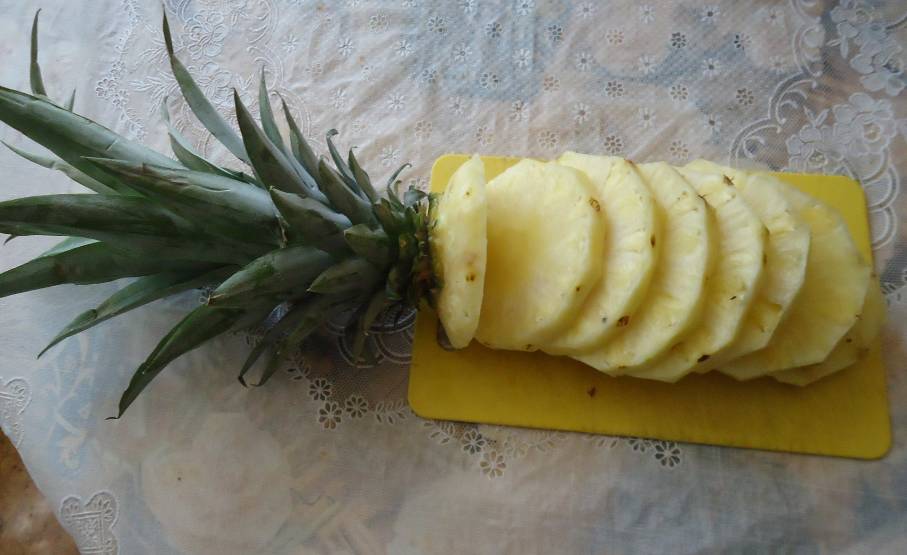 5. Апельсин нарезать тонкими кружочками;
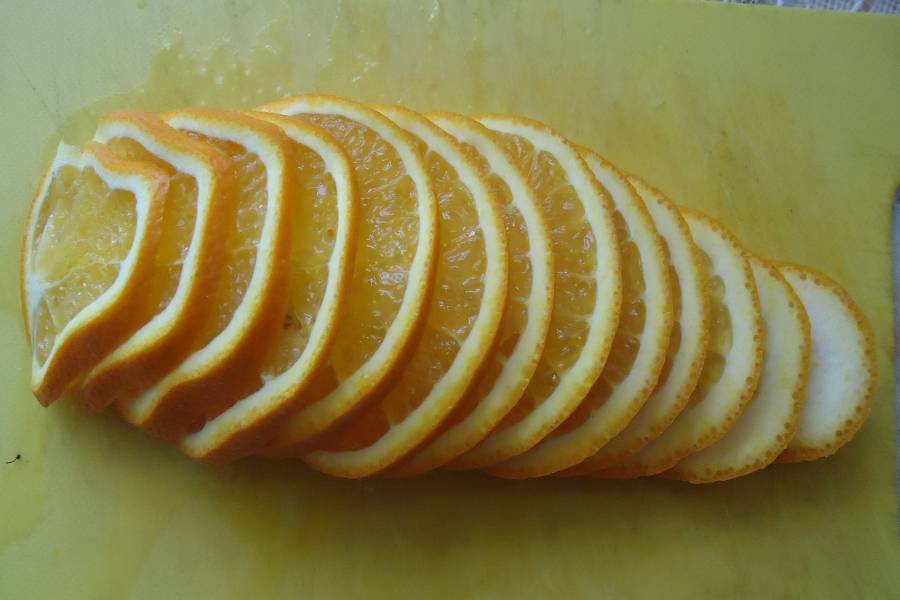 6. Уложить кружки апельсина в розочку и закрепить шпажками.
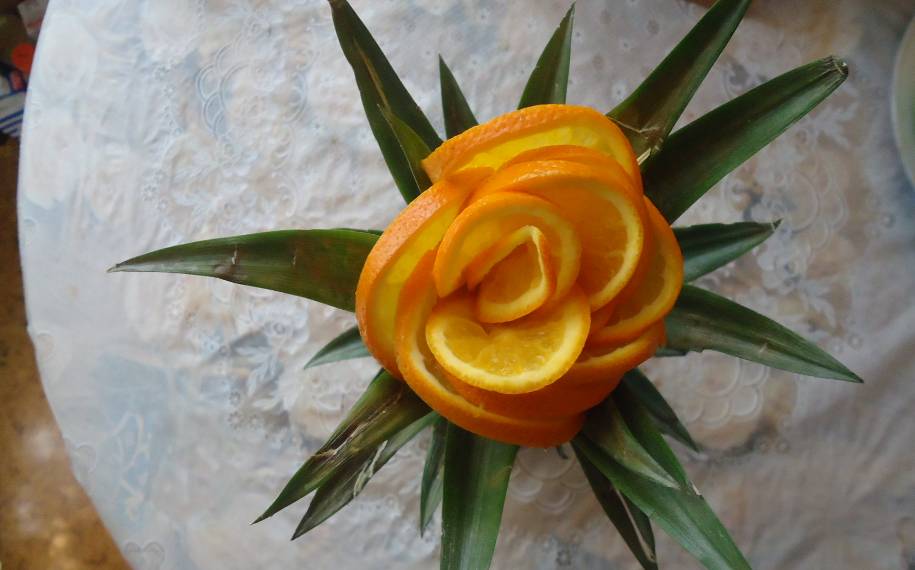 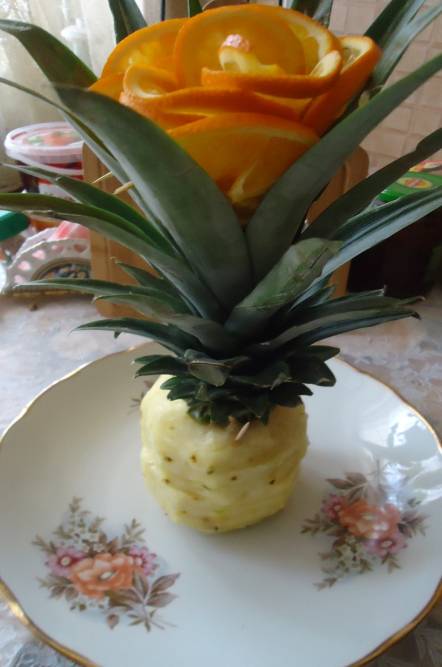 7. Сложить порезанный ананас 
в целый ;

8. Установить ананас в центр красивого большого блюда, уложив сверху розочку из апельсина;
9. Виноград разделить на веточки с 3мя-5ю ягодками;
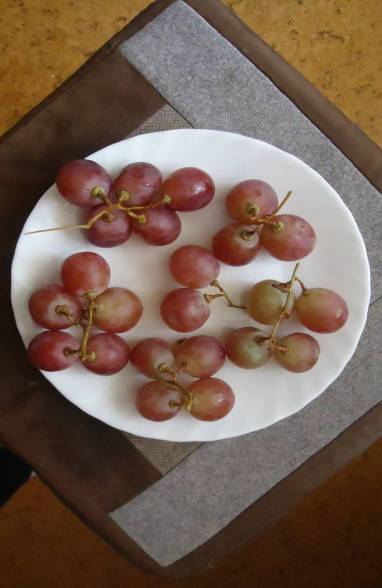 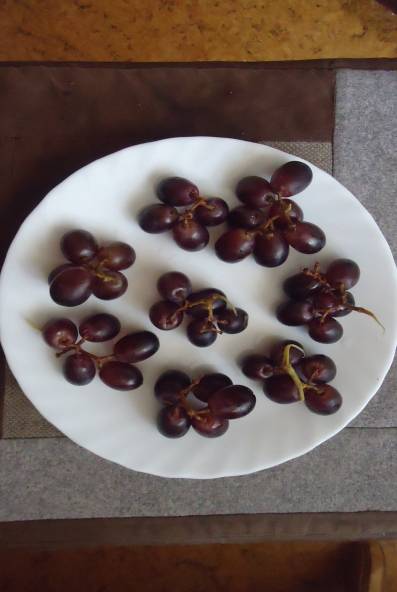 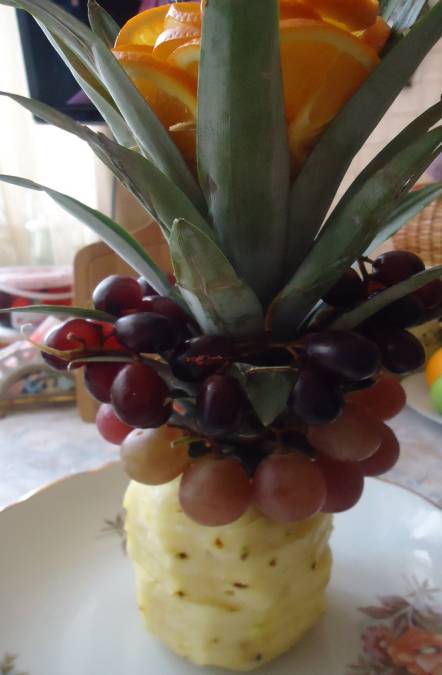 10. Развесить веточки винограда на нижних листьях пальмочки, чередуя цвета;
11. В ягоды клубники 
      вставить шпажки
12. Закрепить клубнику
           на ананасе
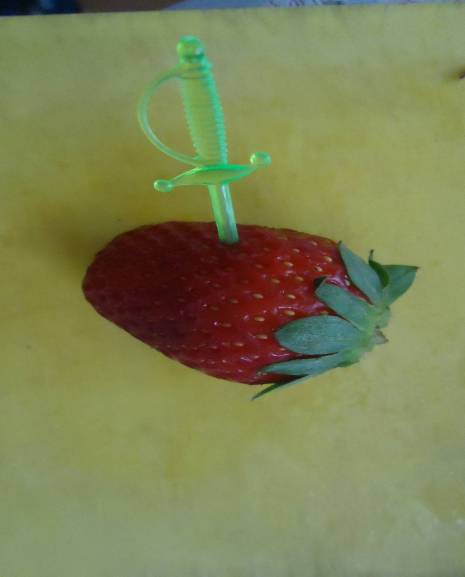 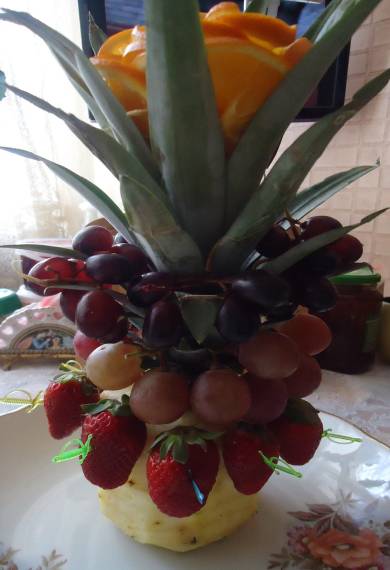 13. Банан     разрезать пополам
14. Надрезать кожуру банана вдоль  от конца 
       к середине половинки   на 8 частей
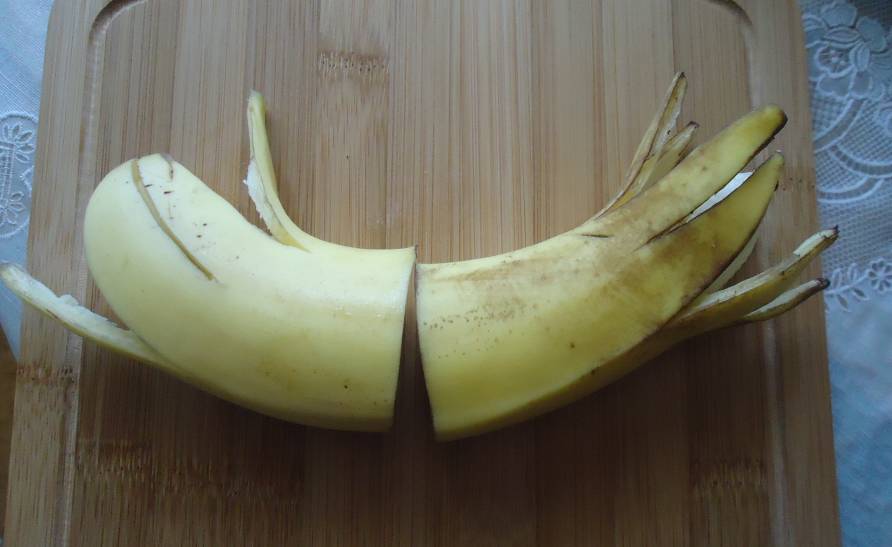 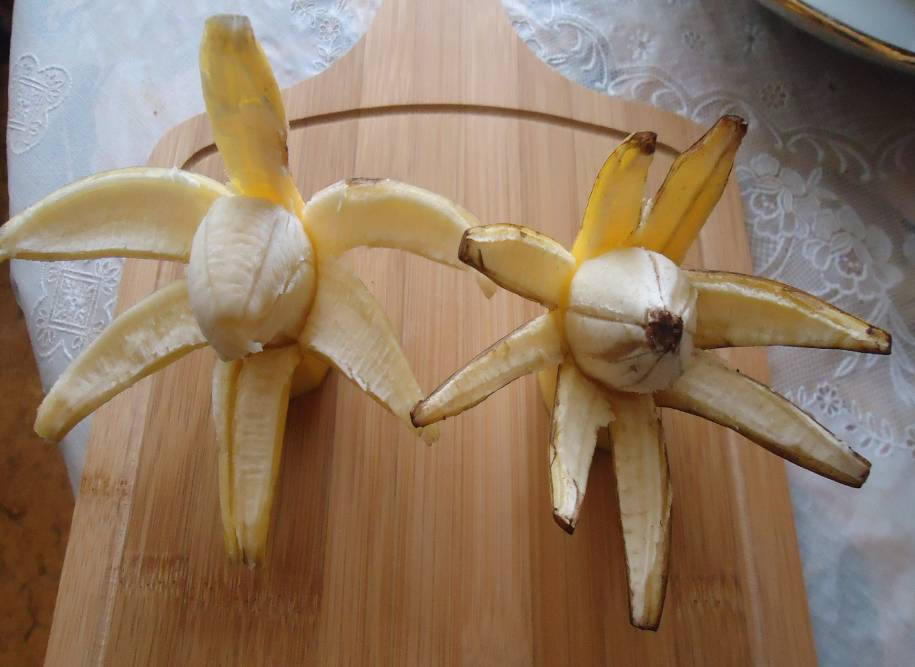 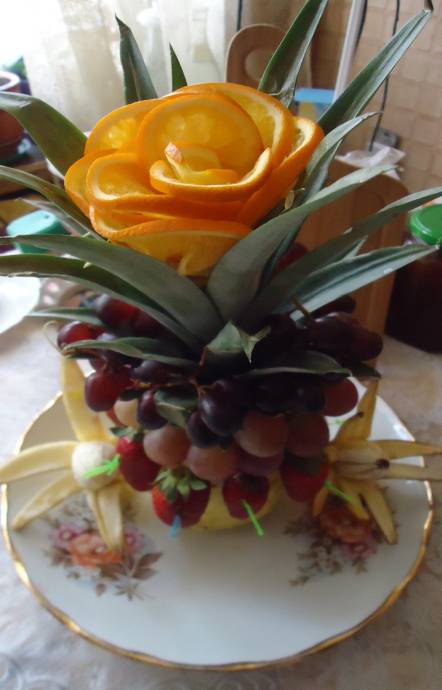 15. Поставить полученные фигурки с 2-х сторон от ананаса
16. Апельсин нарезать  дольками
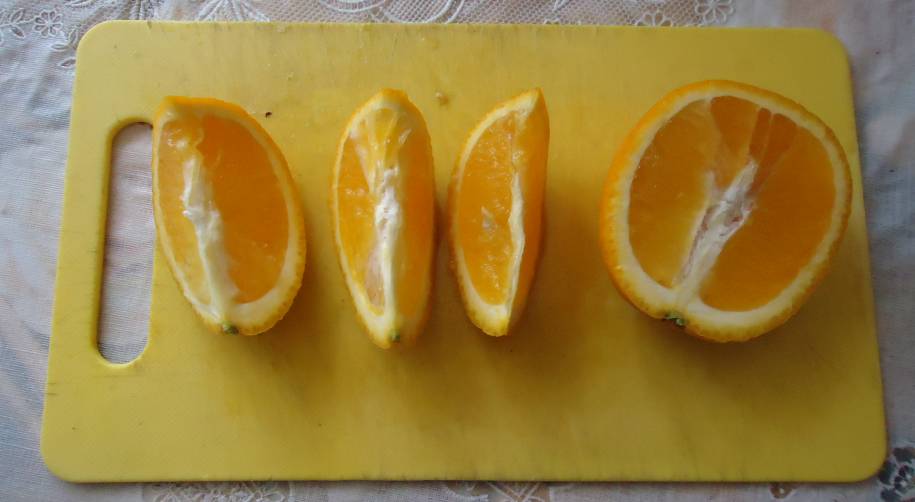 17. Срезать кожуру не доходя 1 см до угла дольки
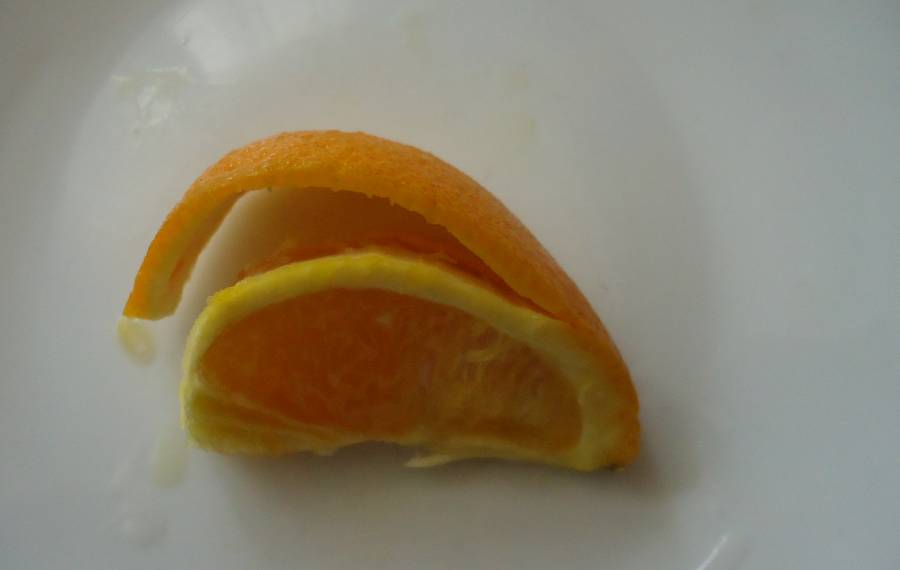 18. Сделать 2 надреза вдоль от прикрепленного угла дольки к срезанному уголку и загнуть внутрь
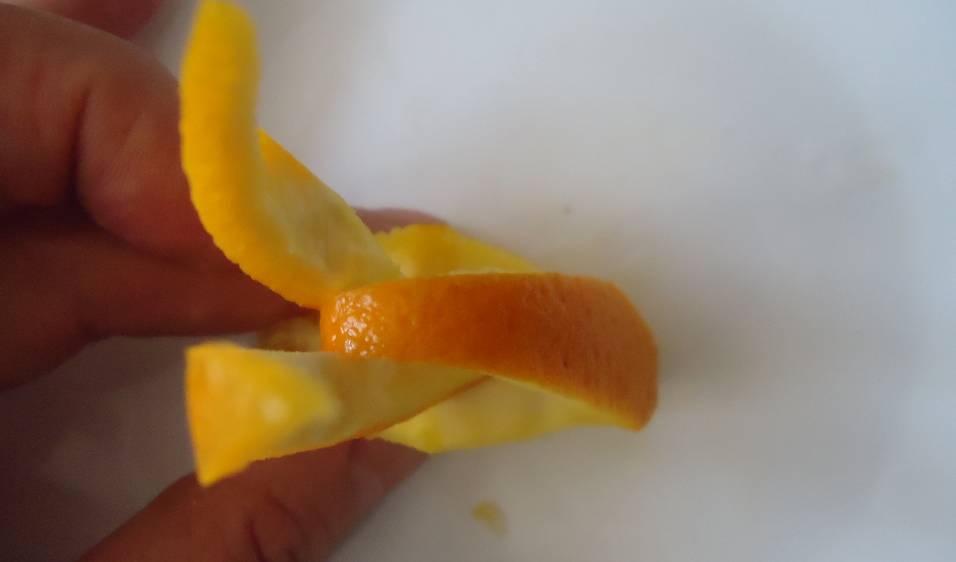 19. Расставить полученные фигурки из долек         апельсина вокруг ананаса
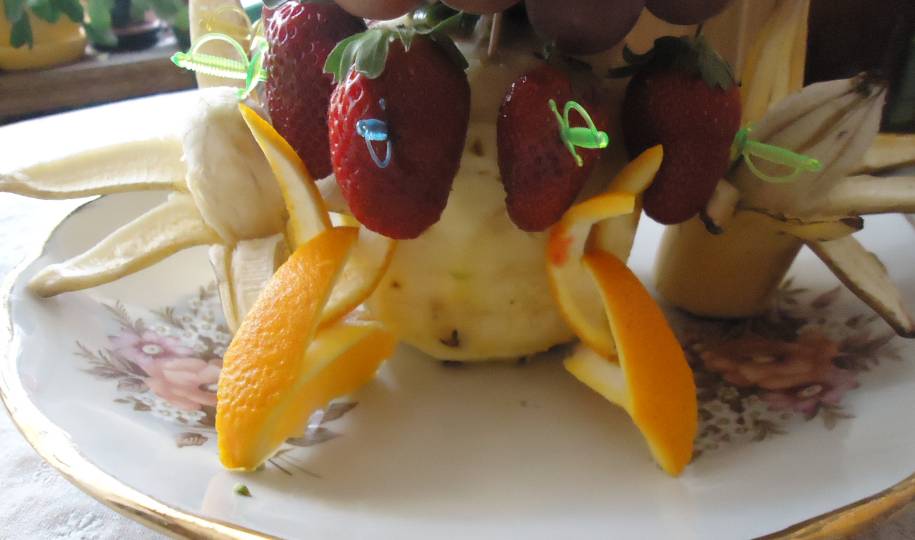 20. Из яблока вырезать сектор,
 составляющий 1/3 от целого
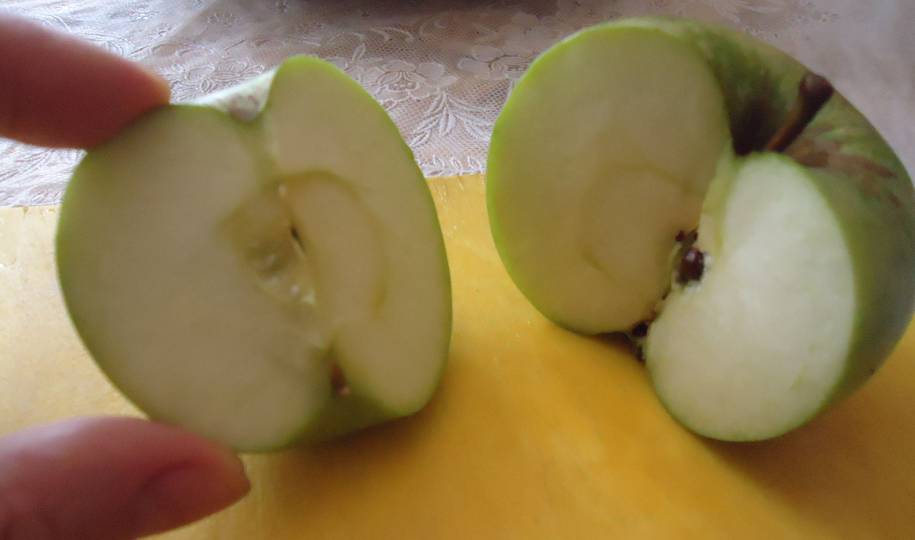 21. Полученный сектор разрезать на 3 части
 параллельно срезанным сторонам
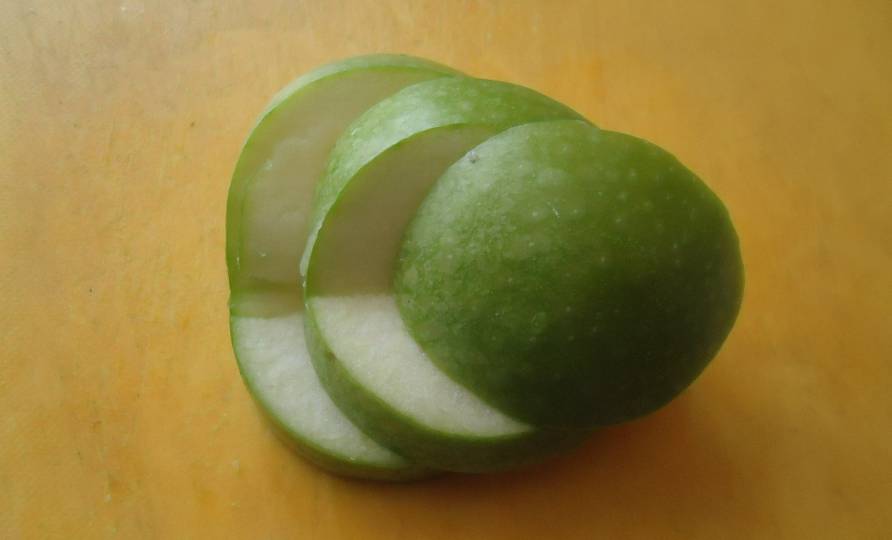 22. От оставшейся части яблока
    отрезать две тонкие дольки
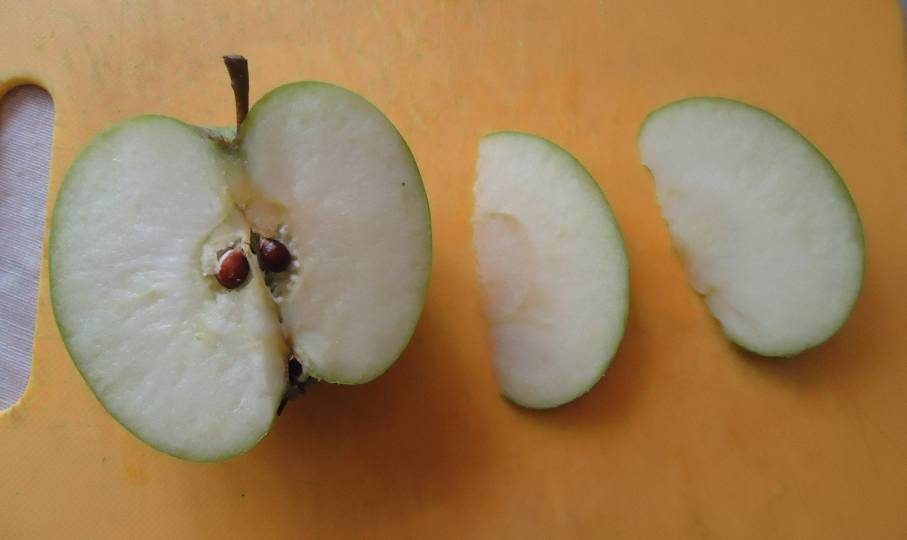 23. Из полученных частей яблока сконструировать птичку, скрепляя шпажками
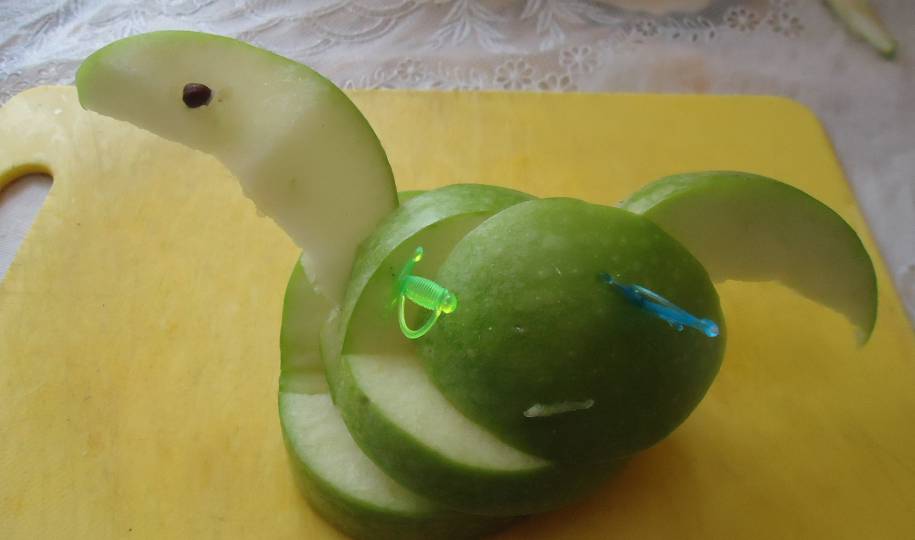 24. Установить птичку на блюдо
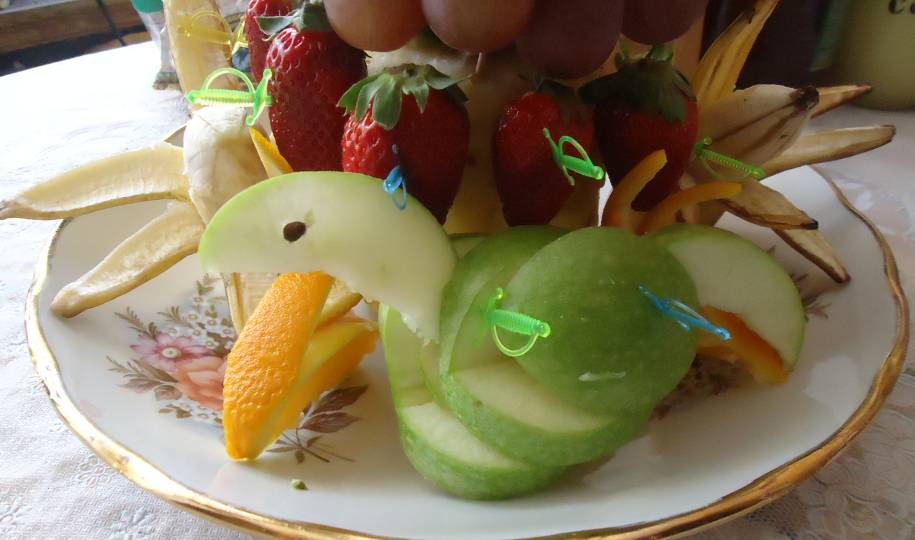 25. Киви нарезать кружочками
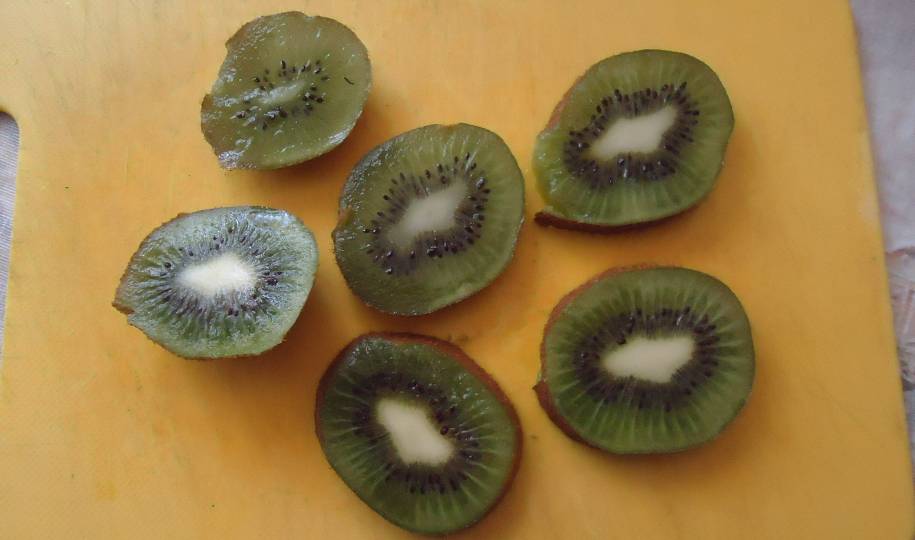 26. Груши нарезать дольками 
и вставить в них шпажки
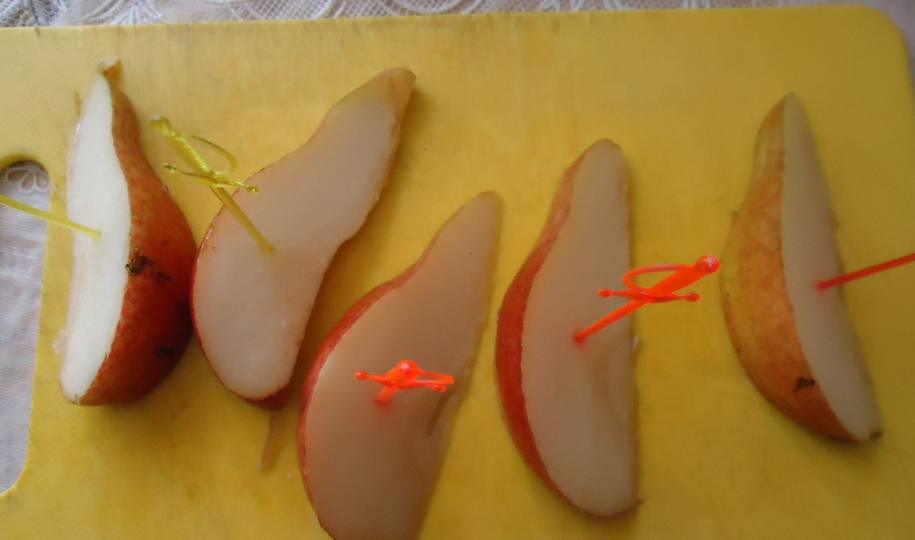 27. Разложить киви и груши вокруг ананаса
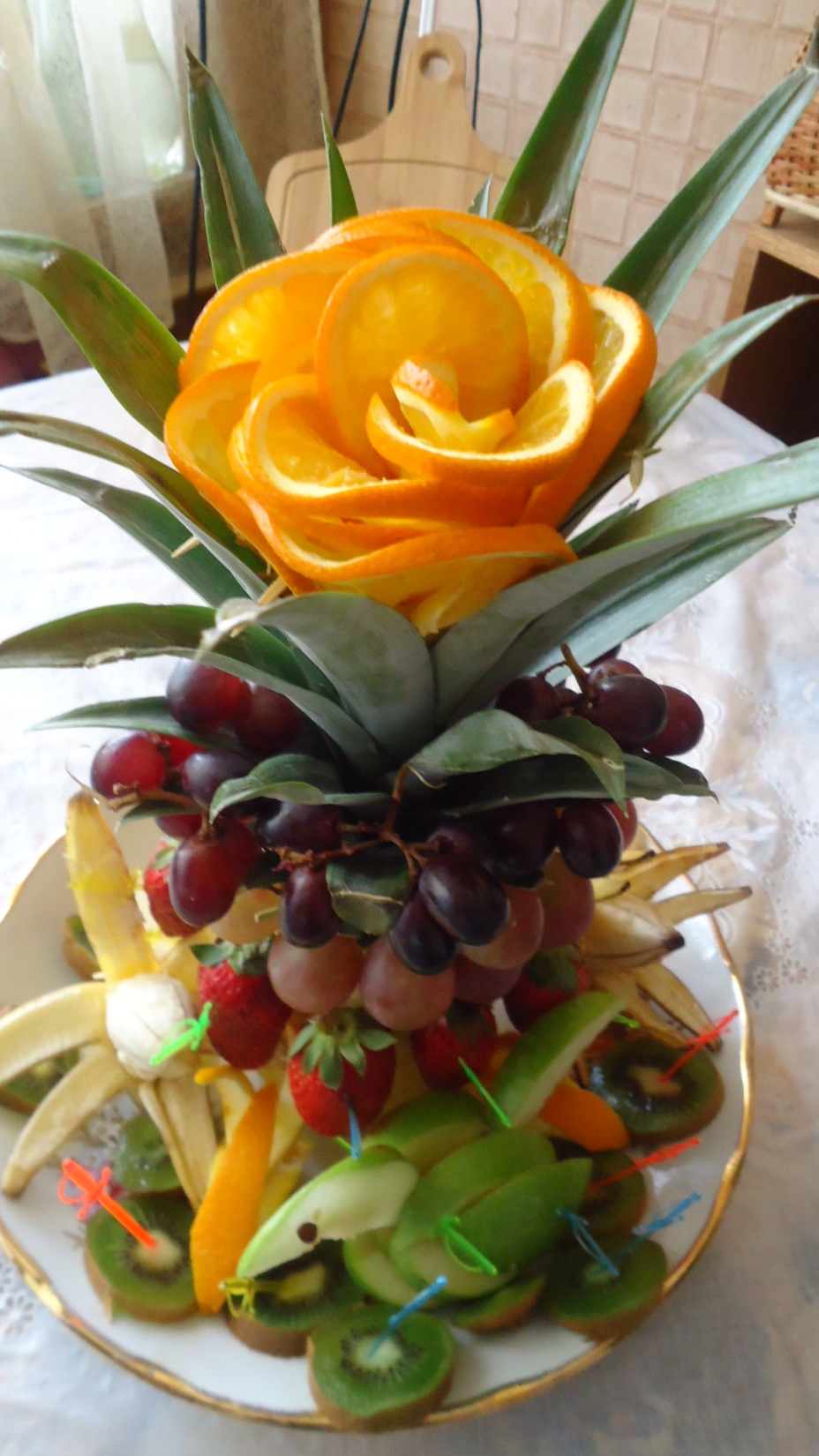 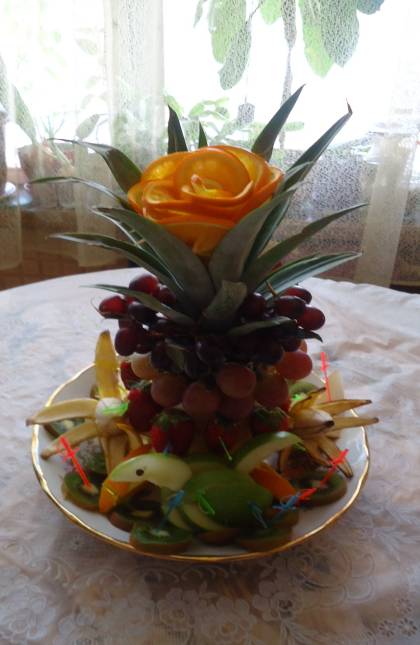 СТОИМОСТЬ  ФРУКТОВОЙ ВАЗЫ
ВСЕМ СПАСИБО!
РАДУЙТЕ СЕБЯ 
И ГОСТЕЙ!
ПРИЯТНОГО АППЕТИТА
И ХОРОШЕГО НАСТРОЕНИЯ!